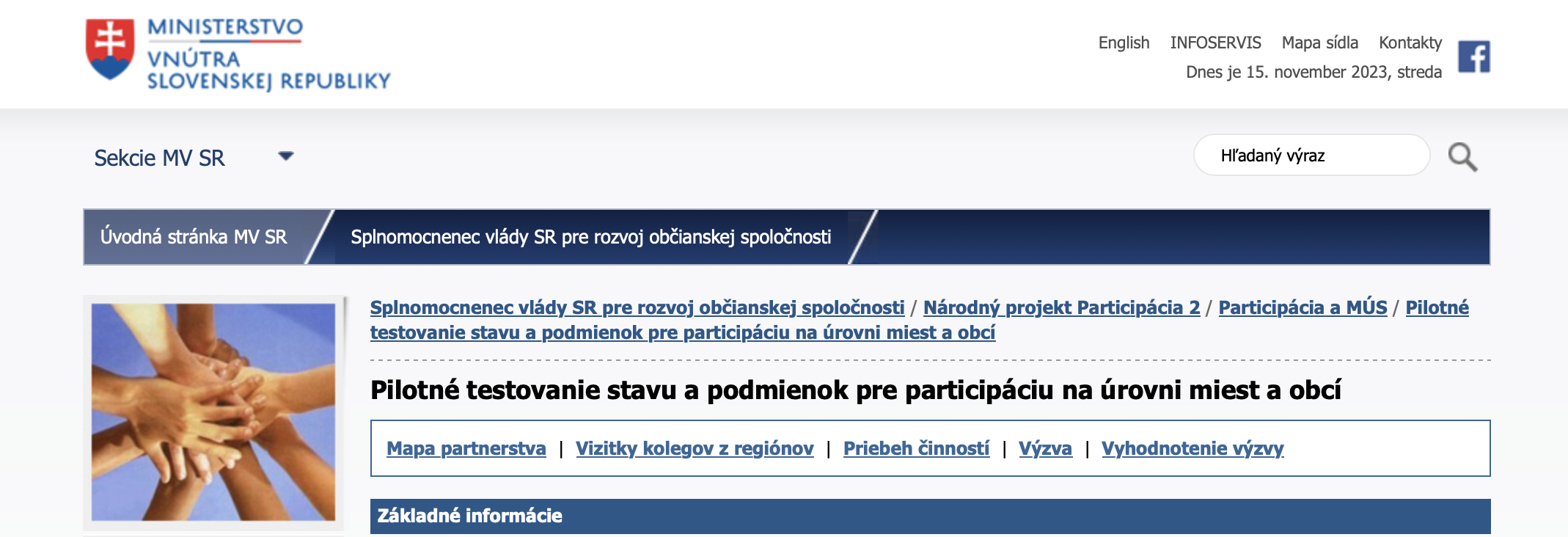 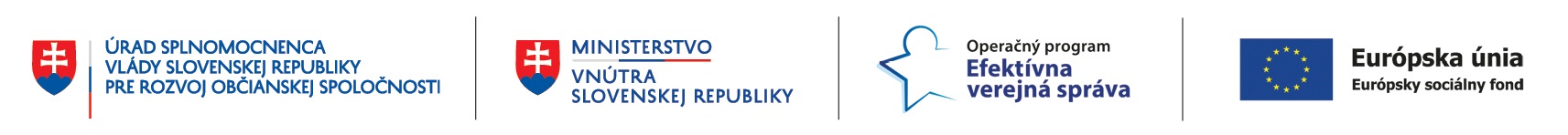 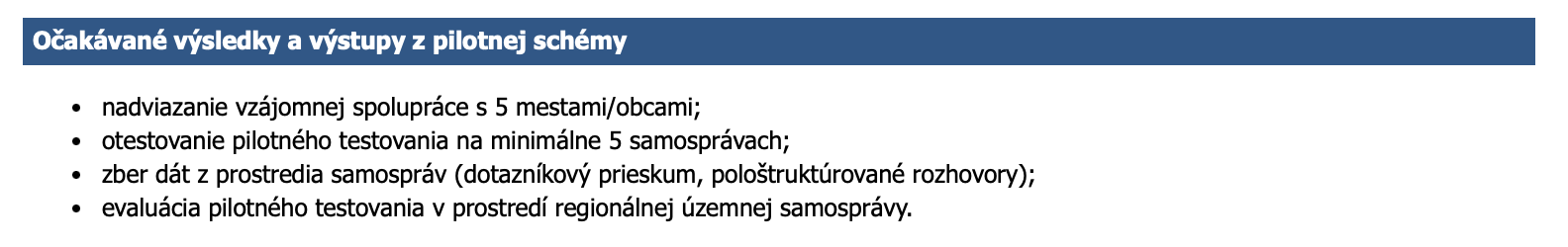 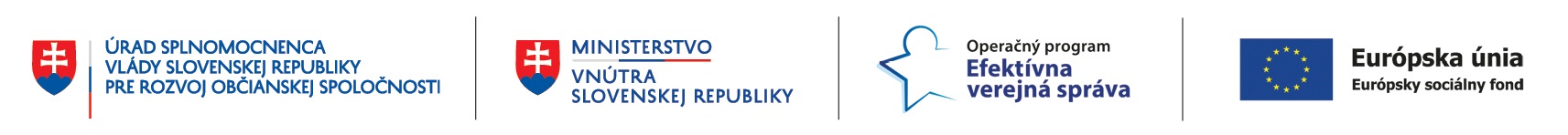 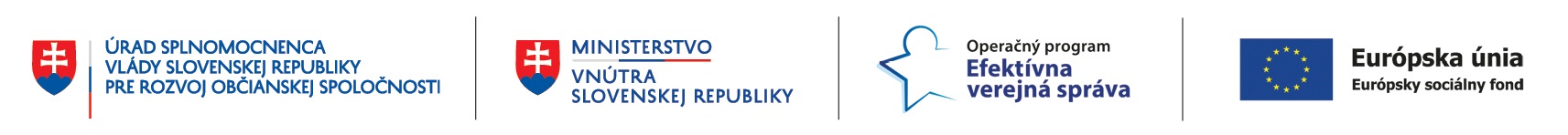 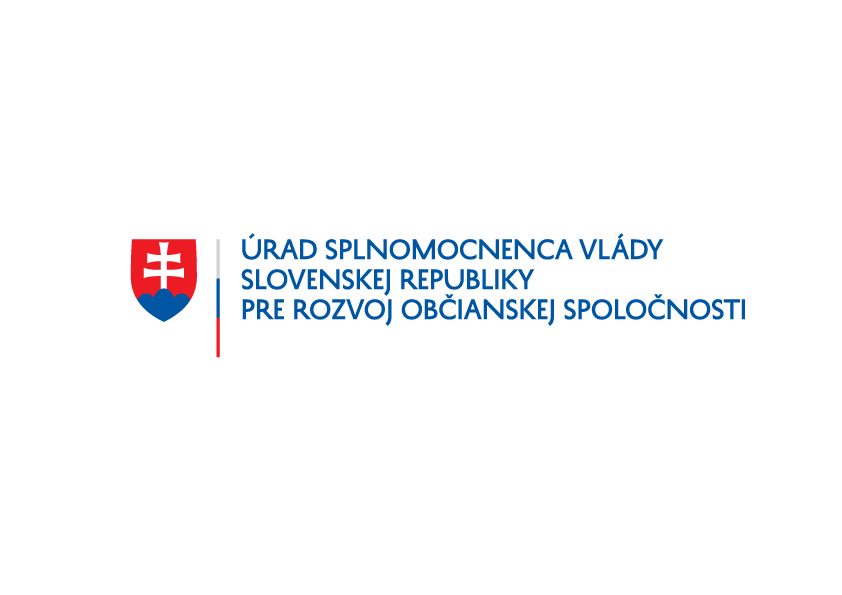 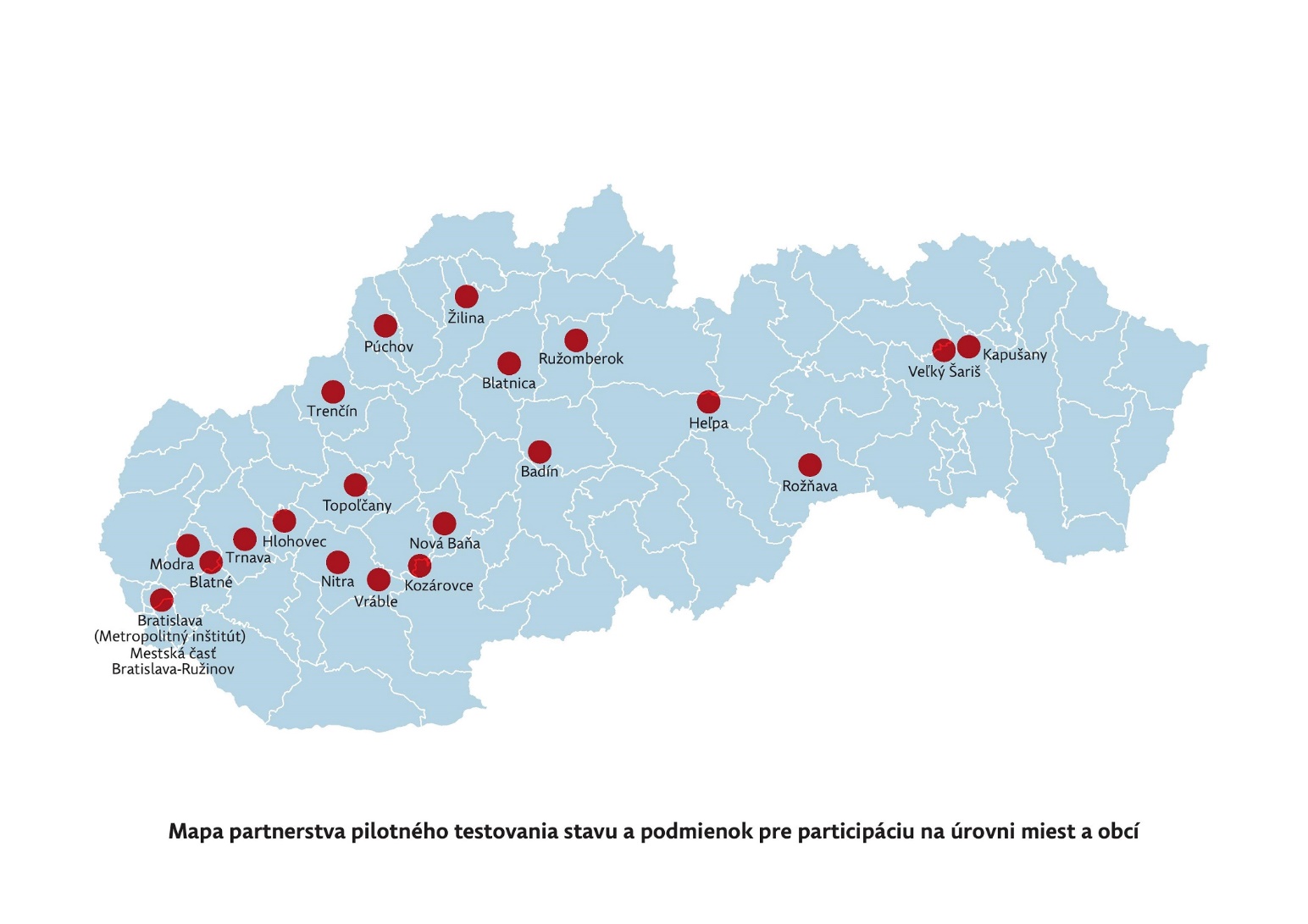 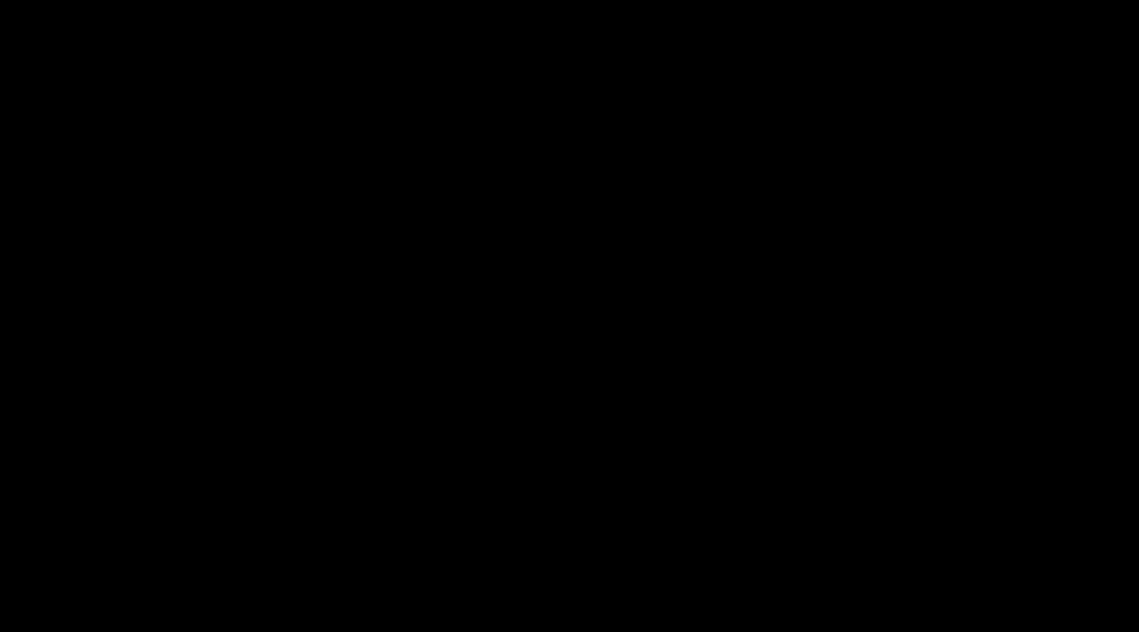 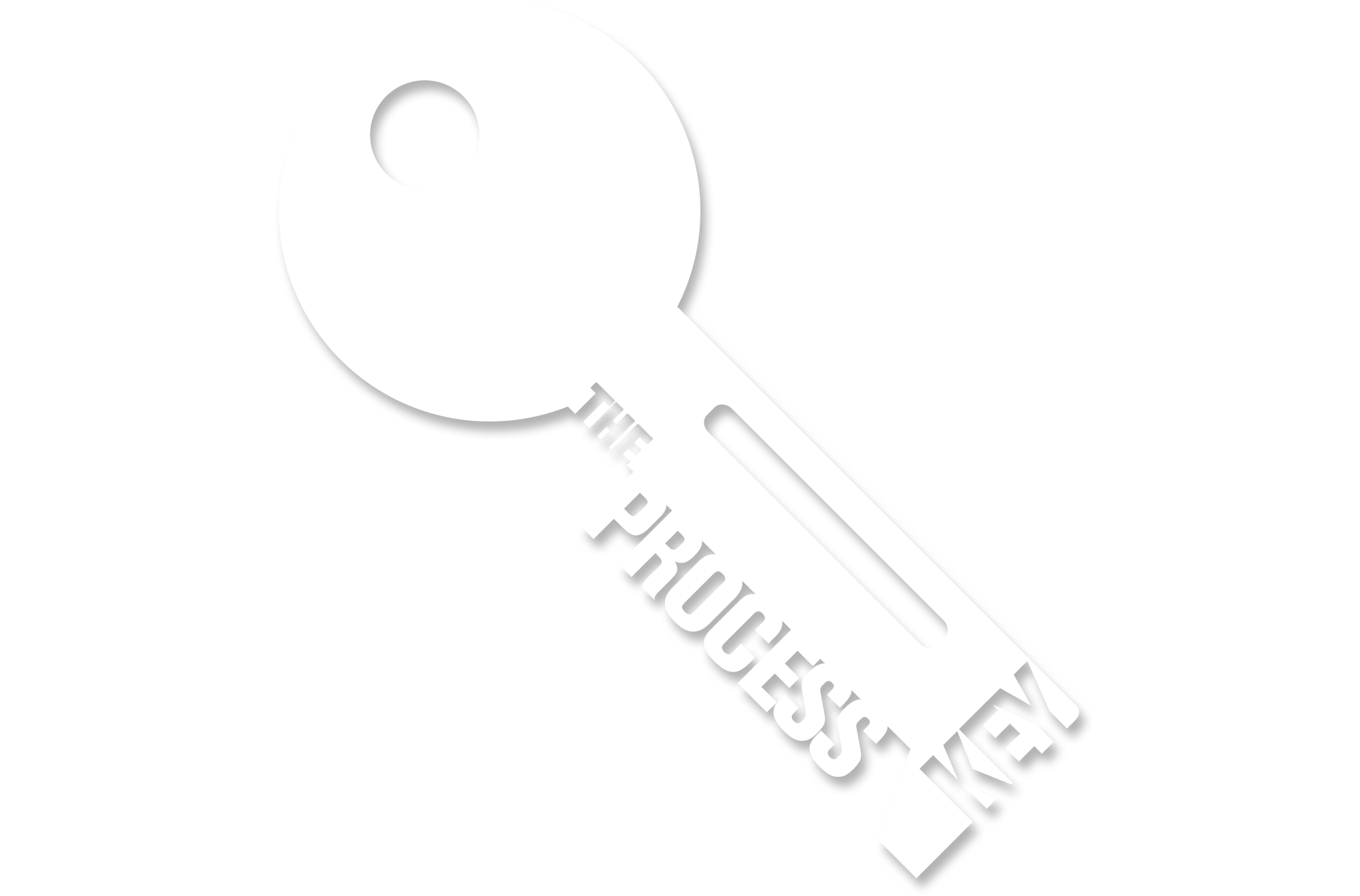 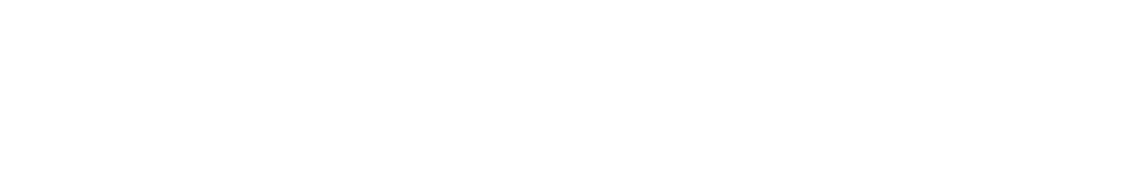 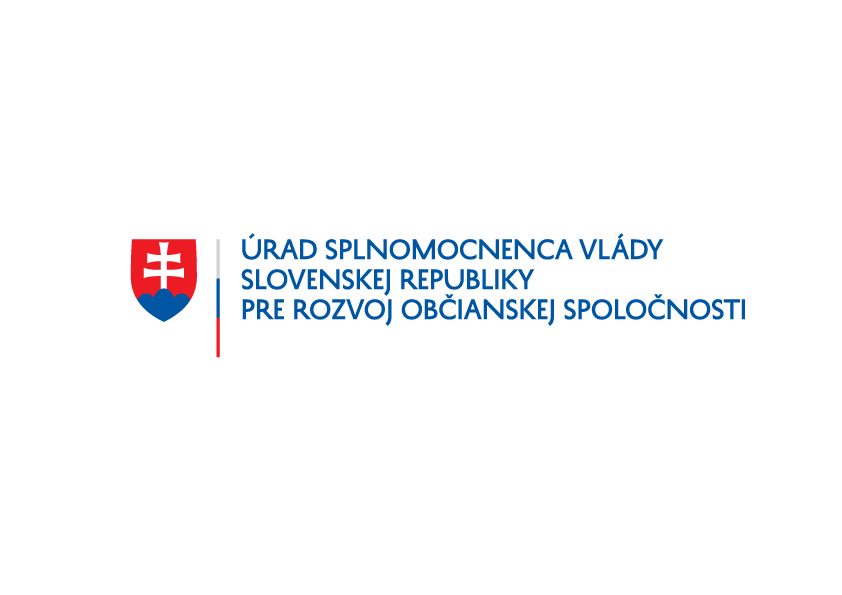 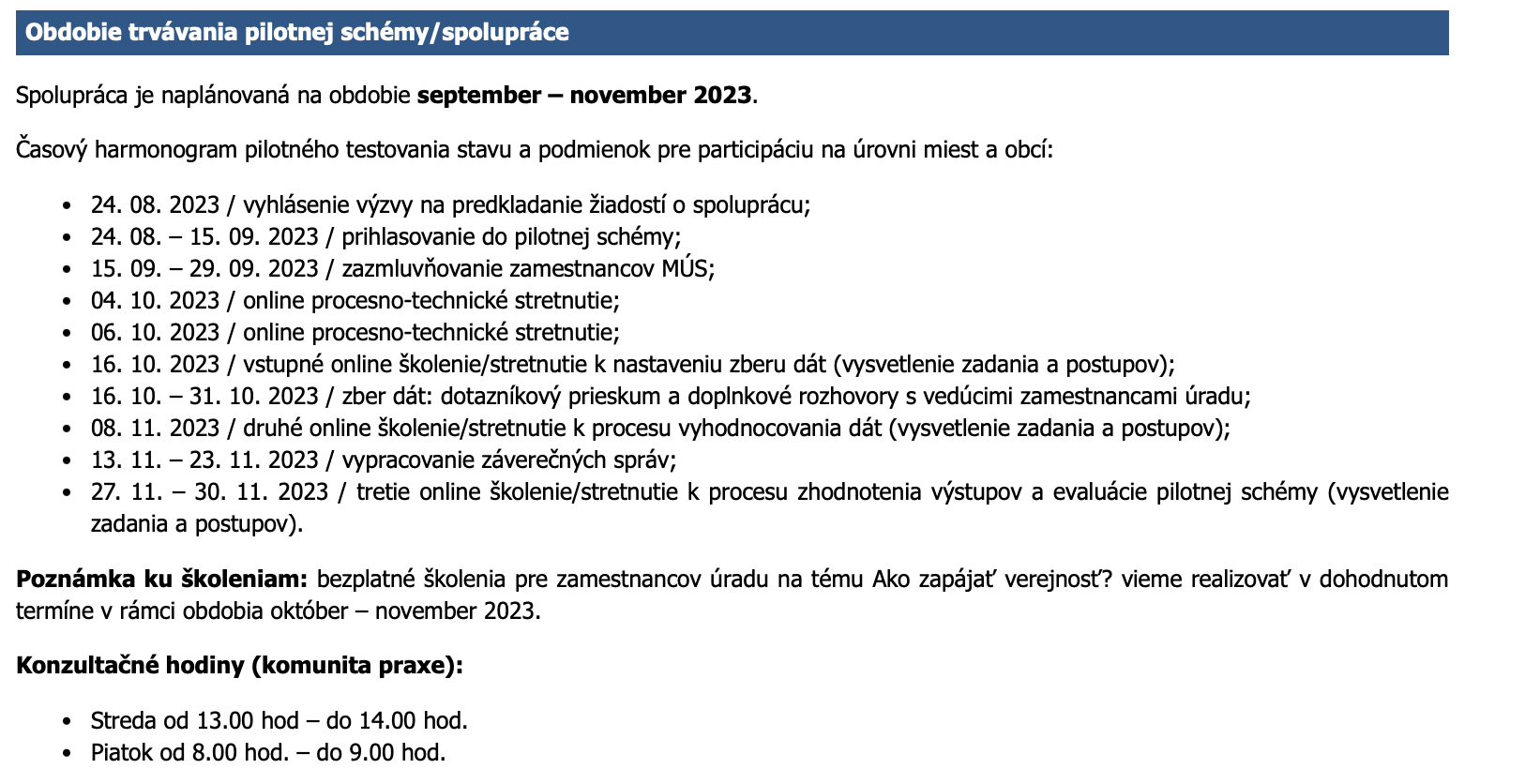 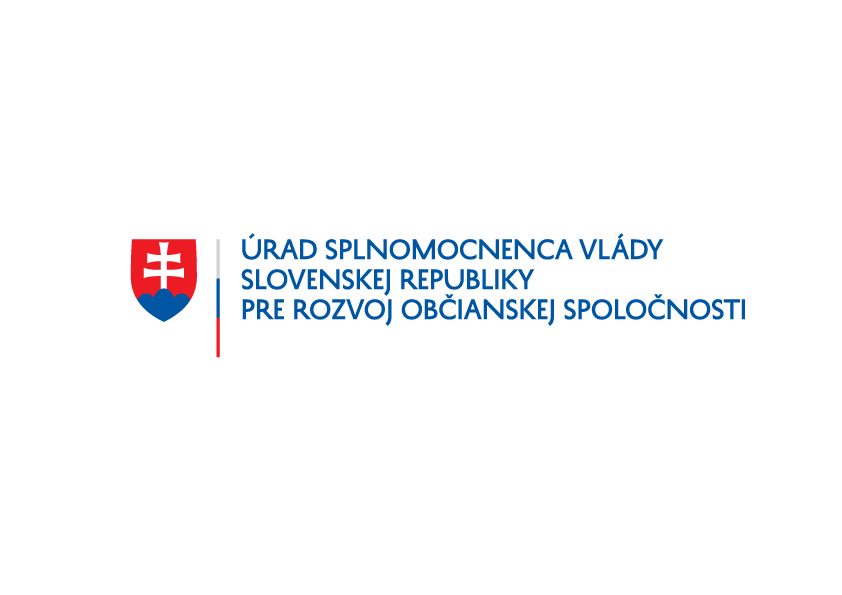 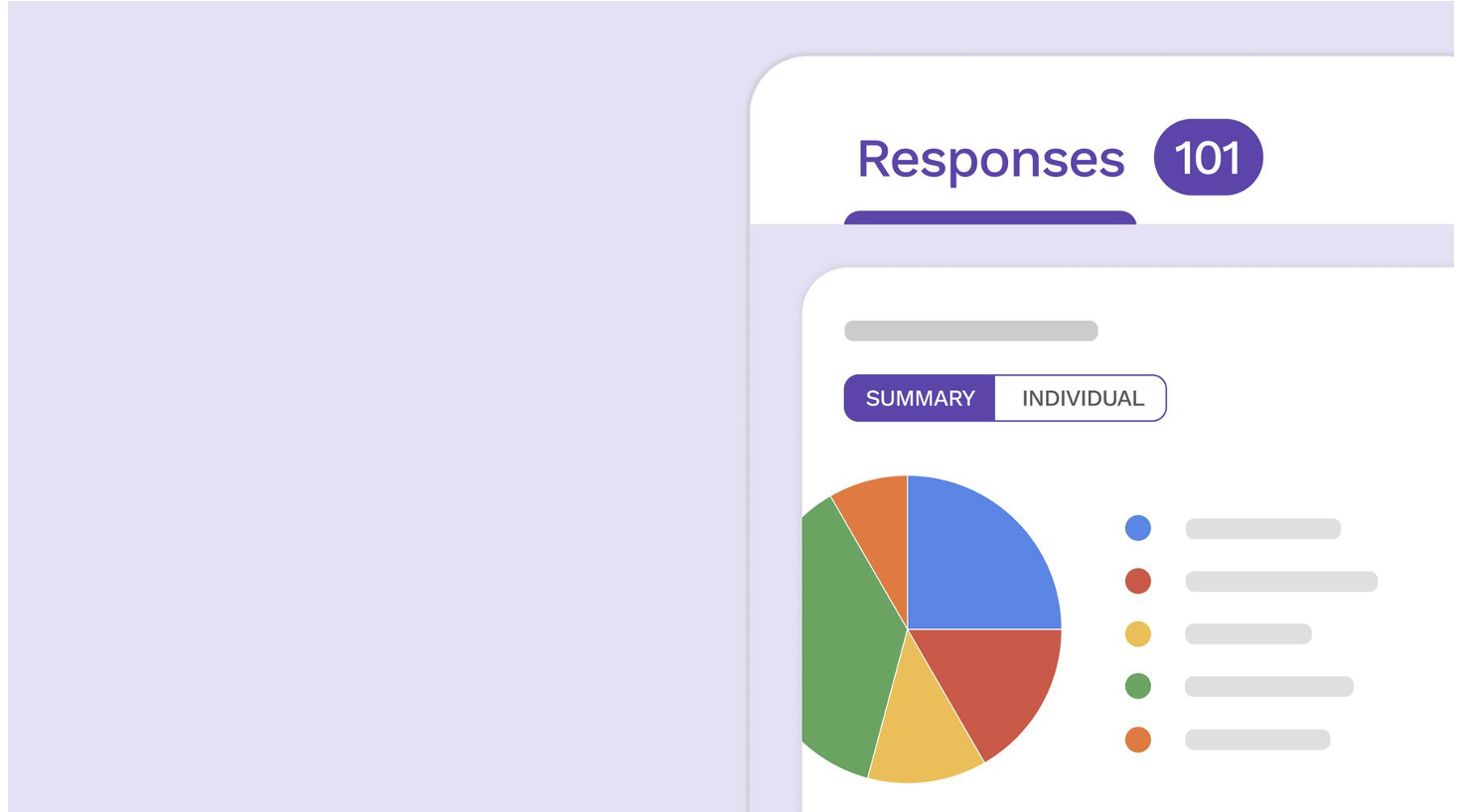 Tvorba dvoch podôb dotazníkov (zamestnanci, vedenie):

cieľom zistených dát je definovať základné parametre 
      pre tvorbu Indexu participácie pre mestá a obce

úlohou dotazníkov je zmapovať reálny stav a podmienky participácie v zapojených mestách a obciach

Odborné garantky (CVEK):
Elena Gallová Kriglerová
Alena Holka Chudžíková
PRACOVNÁ SKUPINA: UKAZOVATELE INDEXU
pracovná skupina zástupcovia CVEK, ÚSV ROS a vybraných miest/obcí
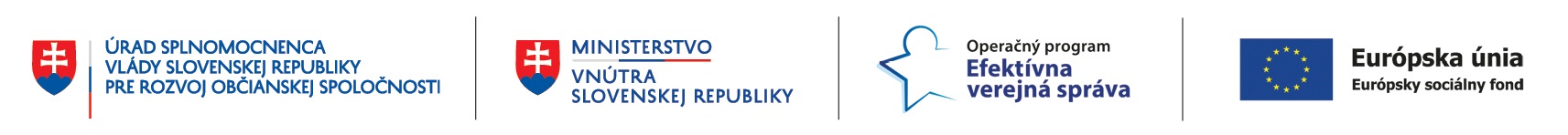 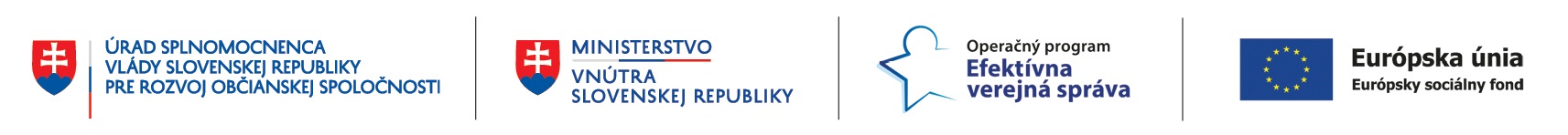 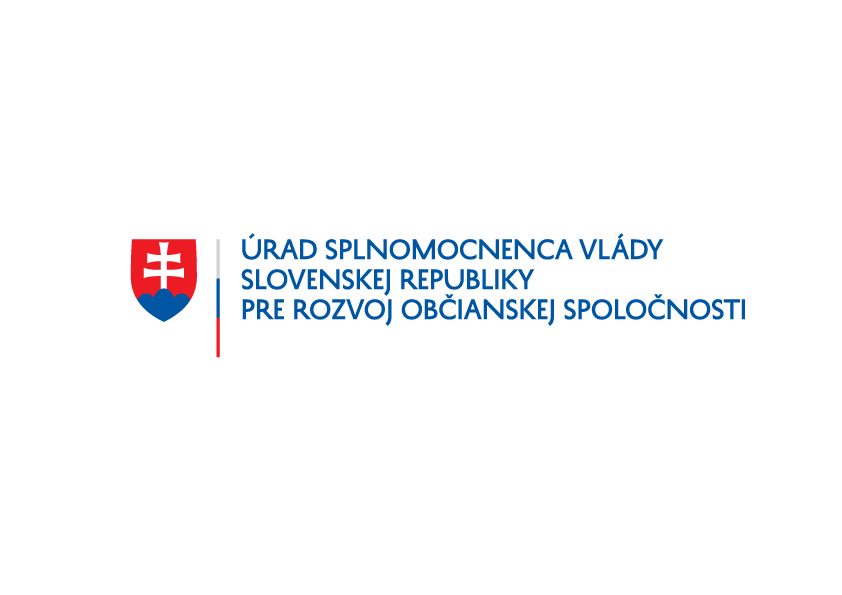 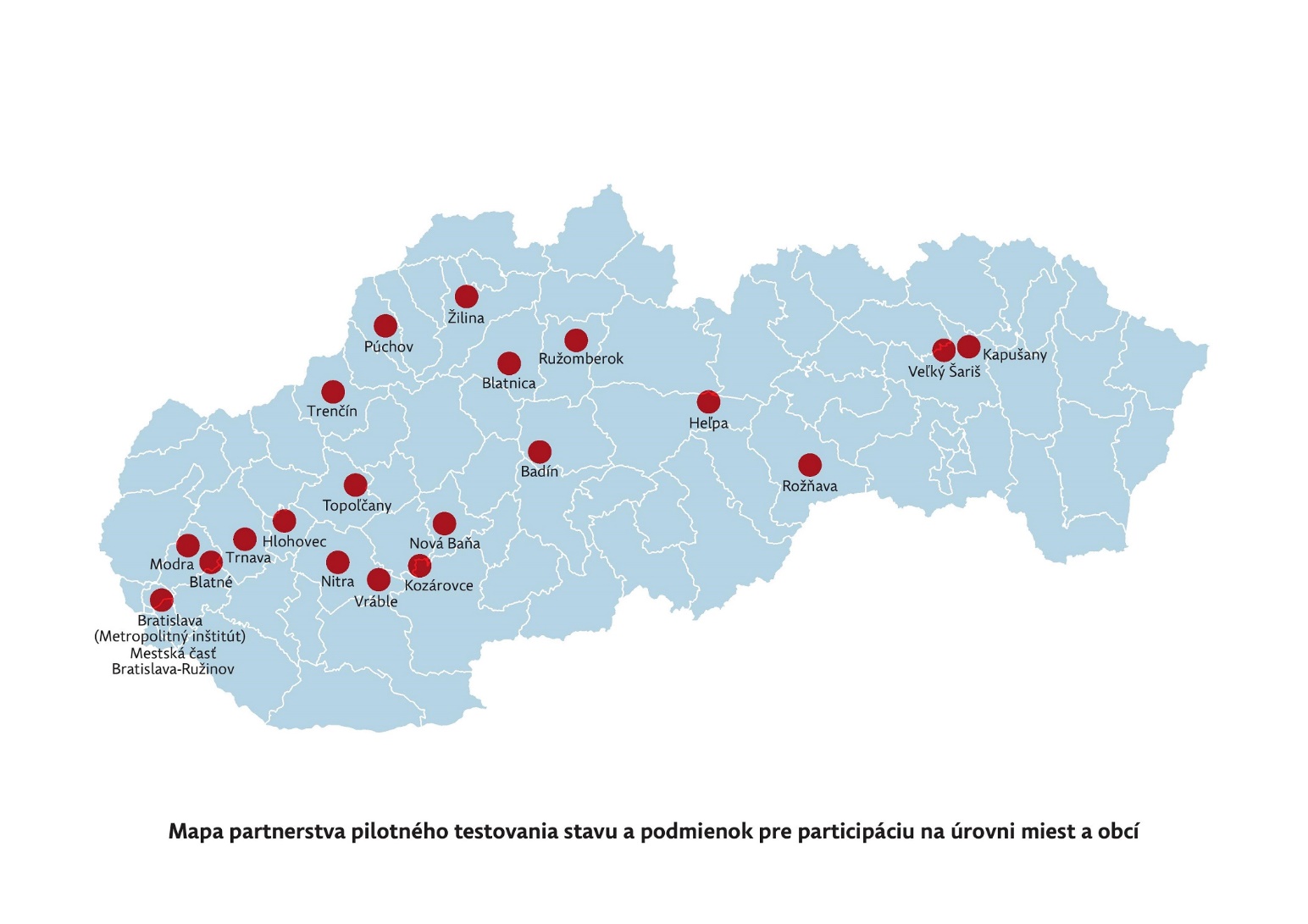